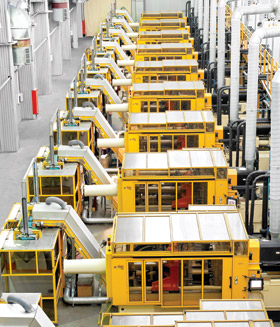 Husky Injection Molding Systems
1
By: Team Baldwin
Sarah Hsiao, Jaehee Lee, Al Li, Amanda Sorrentino and Meg Burke
[Speaker Notes: We are team Baldwin, and we will discuss Husky’s strategy in the early 1990’s to compete in the injection mold machinery and mold making industry.]
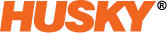 Agenda
Purpose
Non-economic
Economic
Scope and Emphasis
Resources and Competencies
Organization and Tradition
2
[Speaker Notes: We will get into the purpose of the business, the organization and tradition, scope and emphasis, and also resources and competencies.]
Non-economic Purposes of Husky
Produce molds and injection molding machines
Add value to the plastics industry
	-“a supplier of complete factory solutions for the plastics industry”
	-plan injection molding facilities
	-train customers
abide by core values  human fulfillment
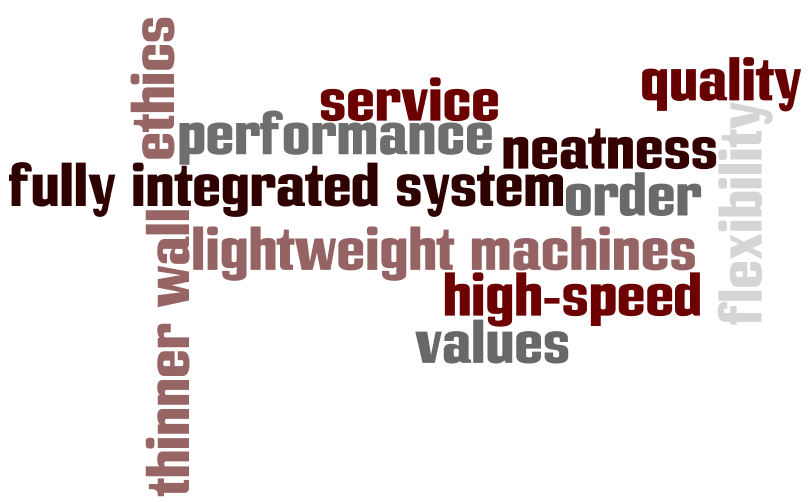 3
[Speaker Notes: -Husky provided the customer with a better product than competitors.  Its innovative machines allowed for faster cycle times and thinner walls 
-This organization provided the public with equipment, but prided itself in its service sector, where its consumers benefit from planning services and training services
-provided the public with a fully integrated system, so it was not just the molds.  It was also the machines, and product- handling equipment
-core values will be discussed in tradition part of presentation (make a contribution, environmental responsibility, drive to do things much better, genuine care for all stakeholders, honesty)]
Economic Purposes of Husky
Achieve growth and profitability through
	-expansion of product lines
	-globalization
	-using the latest tools and technologies
	-forming alliances with other mold makers
	-achieving operational effectiveness
                    
                  creates value, increases customer’s              			willingness to pay
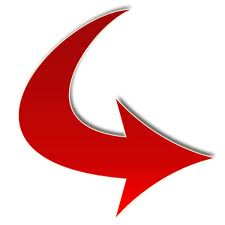 4
[Speaker Notes: -consumers are willing to pay a premium for Husky products]
Scope and Emphasis
Horizontal
offer a fully integrated systems of machines, molds, hot runners, and robots
a supplier of complete factory solutions for the plastics industry
Vertical
sell and service exclusively via internal sales forces
purchase components from outside vendors
build Technical centers to provide local technical support and training
5
Geographical
concentrate manufacturing, development, and support facilities on two campuses in Canada
sell and service via internal sales force in 24 regional offices in 17 countries
build Technical Centers across the world, a distribution center and spare parts shipping system
6
Resource and Competences
Policies about Resource and Competences develop a second set of means to achieve corporate purpose.
7
[Speaker Notes: Principal polices that guide the develop of value chain activities 
Resources that require years or decades to develop usually are more important for sustainability
Sustainable competitive advantage usually results from a unique and integrated combination of resources and competences : superior]
A. Principal Policies
8
[Speaker Notes: Policies influence decision  resource capabilities]
A. Principal Policies
9
A. Principal Policies: Resources & Competences
Financial Asset
Ownership: Husky was a privately held. 
Co retained 65% of stock
Key employees(Sr.Mgr): only non-voting stock: 25%
Komatsu Japanese equip maker: 10%
Financials: 
Long term debt: 15% of total asset
Interest coverage ratio: 10-20%.

Physical Asset
Bolton Campus 
Advanced Manufacturing Center(AMC)-  built with $25 million investment 
24 Regional offices in 17 different countries for customer service  
Technical Centers for local technical support and training (ATL, LA, LUX, JP, etc)
Distribution Center (Buffalo, NY) 
Intangible Assets
Value, Know-hows, Reputation
[Speaker Notes: AMC- within this building, molding systems operated in a controlled 24 hour production environment. High partitions kept secrets from leaking out. No other competitors had the similar resources.]
B. Sustainable Resources
Molds Business
Machine Business
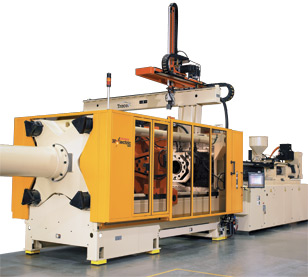 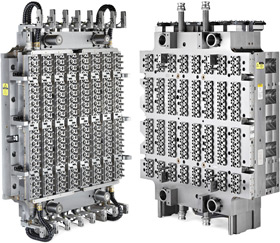 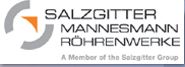 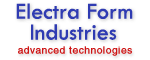 Nestal
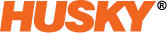 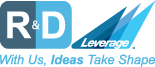 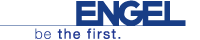 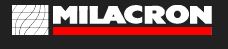 Other Boutique Makers
11
B. Sustainable Resources: Strengths and Weaknesses compared to the competitors
12
C. Sustainable Competitive Advantage
Husky’s Purpose: Differentiator
Intangible: Reputation 
First Mover’s Advantage
Value Communication: “supplier of complete factory solutions”. 
Perceived Quality and Differentiation justified higher price 
Fit
Simple Consistency, Reinforcing Activities, Optimization Effort
13
[Speaker Notes: Sustainable competitive advantage usually result from a unique and integrated combination of resources and competences which establish a position that is valued by customers, superior to competitors. (Dory) The essence of strategy is in the activities and performing them differently than rivals.(Porter)

FIT: Fit drive both competitive advantage and sustainability. 

Simple consistency: Firm infrastructure of ownership, employment tactics, drive for precision, 
Reinforcing Activities:  continuous buying of fixed assets and being accessible to the customers in different geography
Optimization of effort: Sales and marketing done through service people and technicians, operational effectiveness through Bolton campus]
Tradition of Husky in the early 1990s
Values
Concern for environment
Devotion to personal health
Dedication to hard work, egalitarianism, and perfectionism
Management & Employee Characteristics
Leader: “An inspiration, a visionary, a task master.”
Atmosphere: “Intense, driven, unsentimental”
14
Tradition of Husky in the early 1990s
15
Organization of Husky in 1990s
16